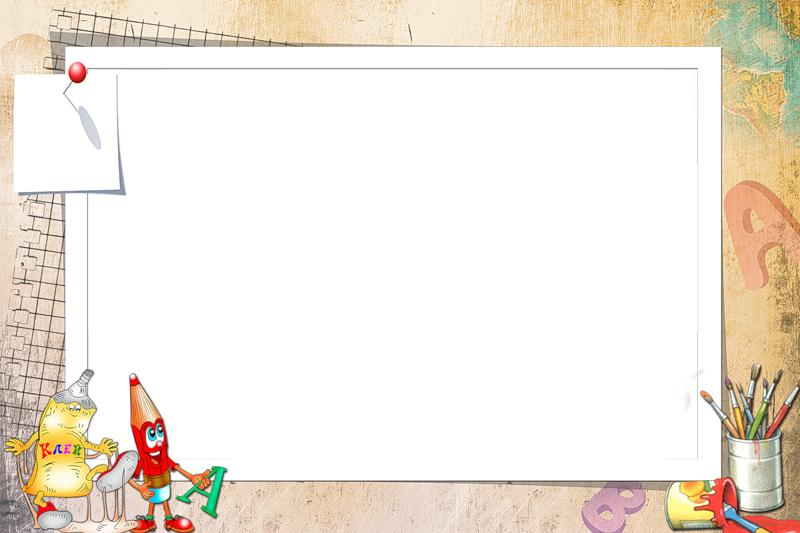 Использование результатов оценочных процедур в повышении качества образования в начальной школе.
09 января 2019 год
Широкова Ольга Николаевна,
учитель начальных классов,
МБОУ «Краснохолмская сош №1»
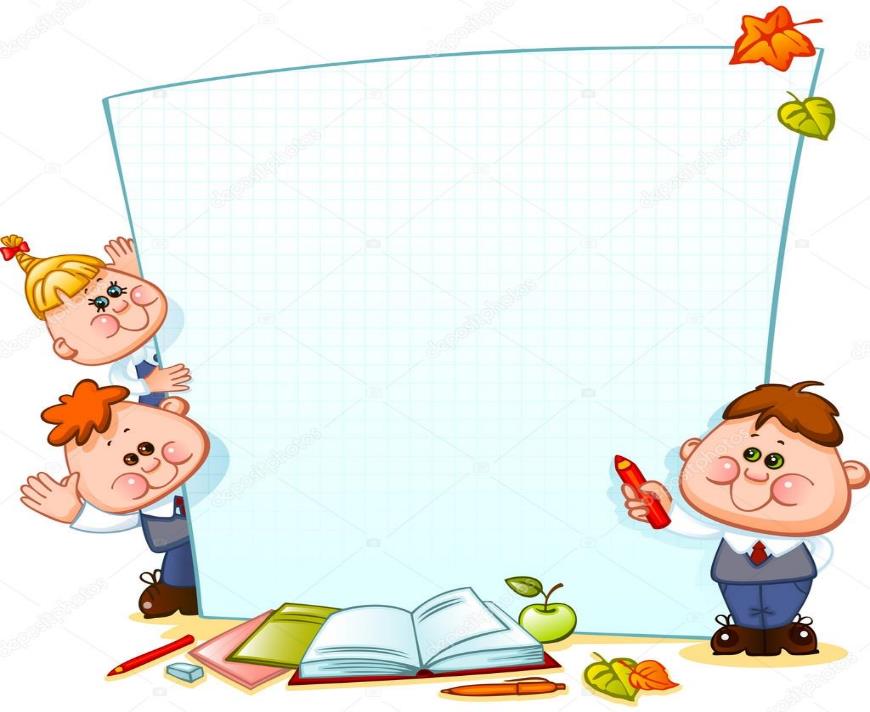 Основная цель ВПР – диагностика уровня достижения обучающимися образовательных результатов; информирование участников образовательных отношений о состоянии освоения ООП НОО и готовности младших школьников к продолжению образования на уровне основной школы.
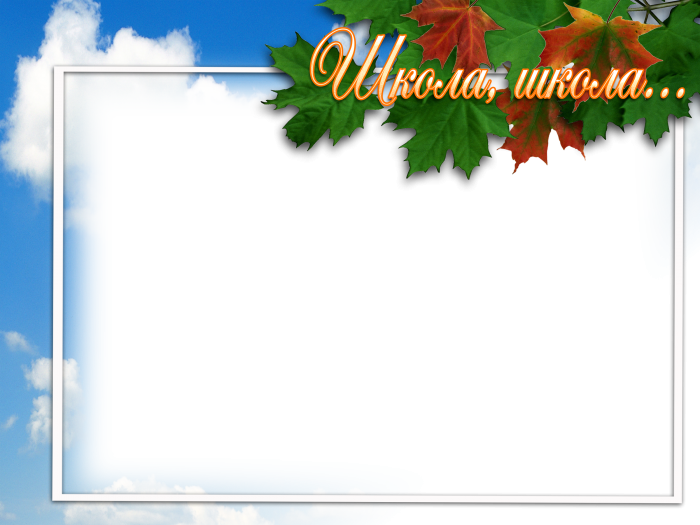 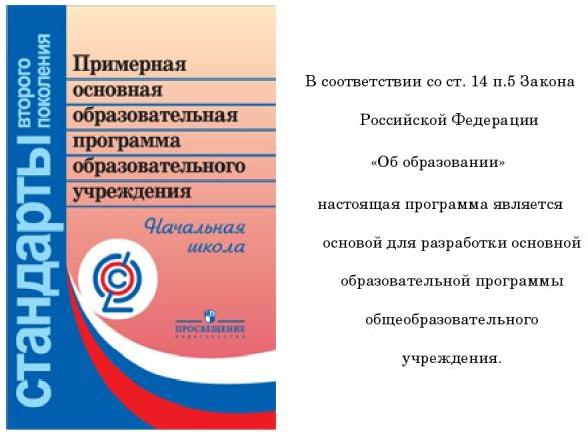 Интернет-сайты, где можно потренироваться в решении заданий, представленных в ВПР:


на сайте vpr.statgrad.org вы найдёте демоверсии ВПР по всем предметам 2016-2017 годов;
на сайте НИКО (Национальные исследования качества образования) https://www.eduniko.ru размещен «Банк заданий» — образцы заданий по всем трем предметам. Потренировавшись, ученик уже будет лучше ориентироваться в форме и направленности вопросов. К тому же ребенок привыкнет к объему работ, который довольно внушителен.
неплохо помочь в подготовке ребенка могут и тестовые задания на сайте «Образовательные тесты» https://testedu.ru Здесь можно проверить школьника на знания по всем предметам и выявить «слабые места», над которыми стоит поработать тщательнее;
также различные видео уроки  по всем предметам можно найти на Современном учительском портале http://easyen.ru/load/nachalnykh/vpr/260 . Здесь представлены примеры заданий и разбор решений.
ежемесячно составленные тренировочные варианты для самопроверки по подготовке к ВПР можно найти на сайте «Решу ВПР» http://rus4-vpr.sdamgia.ru . Вы можете составить вариант из необходимого вам количества заданий по тем или иным разделам задачного каталога. 
пройти тесты по ВПР в онлайн режиме на сайте Onlline Test Pad
хорошая помощь при подготовке к ВПР на сайте  «4ВПР» https://4vpr.ru/4-klass/
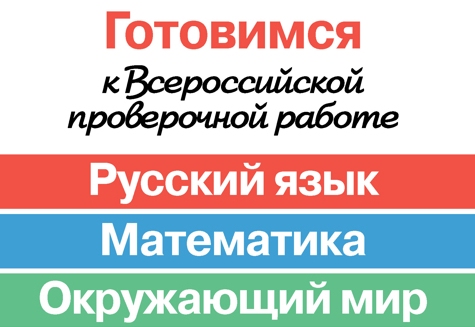 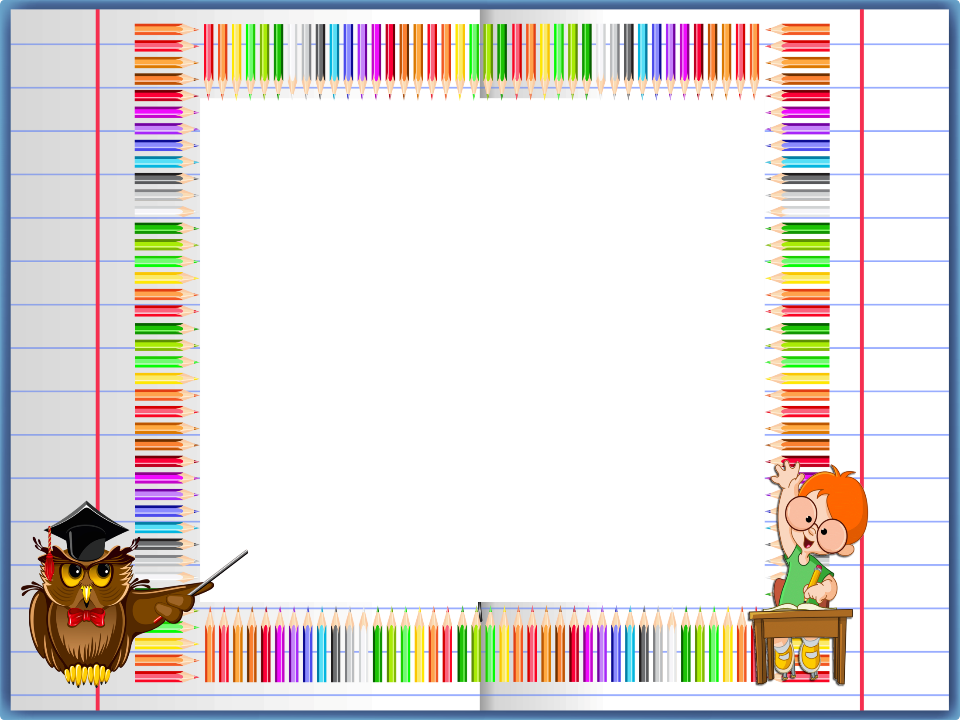 Расписание проведения Всероссийских проверочных работ 
в 4 классе в 2017/2018 учебном году
Проблемы
Пути решения
1. Организационно-методические проблемы
недостаточный уровень профессиональной компетенции педагога в области формирования и достижения предметных результатов;

- использования практико - ориентированных заданий для формирования практических навыков учащихся и для диагностики их результатов; разработки/составления работ
обмен опытом учителей начальных классов по актуальным вопросам достижения учащимися планируемых результатов, диагностики и оценки планируемых результатов;

организация проектной деятельности учителей по разработке/осознанию контрольно-измерительных материалов в соответствии с планируемыми результатами на уровне начального общего образования;

изменение форм, подходов к организации и проведению текущего контроля, промежуточной аттестации;

- проведение тренировочных работ в формате ВПР
Проблемы
Пути решения
2. Программно-методические проблемы
несоответствие содержания рабочих программ учебных предметов в части характеристики планируемых результатов нормативным требованиям (мало тем о родном крае, области).
- увеличение доли практико-ориентированных заданий как на уроке, так и во внеурочной деятельности. Для расширения знаний обучающихся о родном крае (его главном городе, достопримечатель - ностях, особенностях природы) использование  дополнительной литературы, разработка проектов, презентаций, подготовка обучающимися сообщений, составление коллажей, выставок рисунков и т.д.
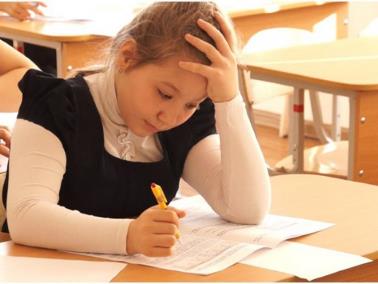 Проблемы
Пути решения
3. Проблемы подготовки учащихся в части формирования метапредметных результатов
- недостаточный уровень умений и навыков учащихся при работе с текстом, практико –ориентиро -ванными заданиями, с информацией, представленной в диаграммах, таблицах, иллюстрациях;
- недостаточный уровень умений и навыков учащихся в части соблюдения норм речи (речевые, орфоэпические, грамматические, орфографические, пунктуационные)
включение в уроки учебных предметов заданий по работе с текстами разных стилей, типов, жанров; заданий, развивающих навыки самоконтроля, повышения внимательности учащихся посредством организации взаимопроверки, самопроверки, работы по алгоритму, плану;

включение заданий на соблюдение норм речи, корректировку речевых и грамматических ошибок, нахождение и исправление орфографических и пунктуационных ошибок;

персональный анализ результатов выполнения заданий на основе таблиц предметных результатов;

- разработка индивидуальных маршрутов для учащихся с низкими результатами выполнения ВПР.
Проблемы
Пути решения
4. Проблемы подготовки учащихся в части формирования предметных результатов по русскому языку

недостаточный уровень сформированности умения распознавать основную мысль текста, адекватно формулировать основную мысль в письменной форме, соблюдая нормы построения предложения и словоупотребления,

умения распознавать значение слова, адекватно формулировать значение слов в письменной форме,

умения подбирать к слову близкие по значению слова,

- умения выражать просьбу, благодарность или отказ в письменной форме в соответствии с нормами речевого этикета в ситуации межличностного общения, соблюдая на письме изученные орфографические и пунктуационные нормы
включение во все уроки учебных предметов согласно учебному плану заданий на объяснение лексического значения слов, понятий, терминов, употребления их в разных речевых ситуациях,

проведение тематических мини-проектов, связанных с освоением норм употребления языковых единиц,

использование заданий для учащихся  4-х классов, направленных на формирование умений соблюдать в повседневной жизни нормы речевого этикета и правила устного общения,

- применение на всех уроках учебных предметов практических заданий разных типов на проверку одного и того же умения, групп умений.
Проблемы
Пути решения
5. Проблемы подготовки учащихся в части формирования предметных результатов по математике 
недостаточный уровень сформированности умения  находить периметр или площадь геометрических фигур с заданными измерениями (квадрат, прямоугольник, нестандартные фигуры) с помощью линейки,

умения сравнивать и переводить величины (время), используя основные единицы измерения величин и соотношения между ними (час – минута, минута – секунда),

умения устанавливать зависимость между величинами, представленными в задаче, планировать ход решения задачи, выбирать и объяснять выбор действий,

- умения интерпретировать информацию (объяснять, сравнивать и обобщать данные, делать выводы и прогнозы).
включение в содержание уроков математики заданий, формирующих умения выполнять построение геометрических фигур с заданными измерениями, умения читать, записывать и сравнивать величины (время), используя основные единицы измерения величин в соотношения между ними, устанавливать зависимость между величинами,

включение в уроки математики заданий на работу с источниками информации, представленной в разных формах,

организация индивидуальной работы над ошибками,

- разработка и использование индивидуальных тематических домашних заданий в соответствии с уровнем и характером затруднений учащегося
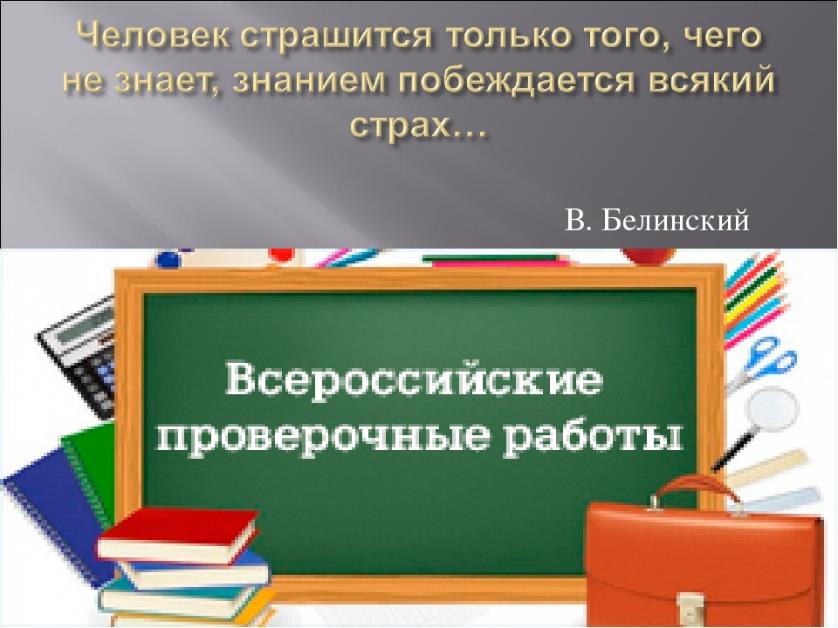 С наступившим новым годом !
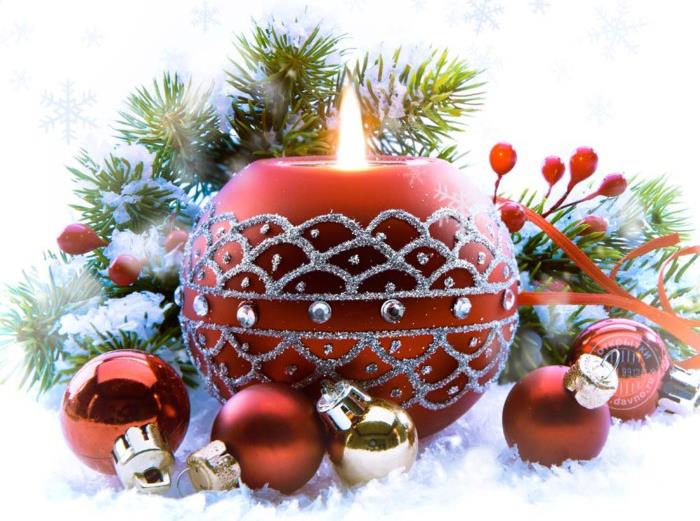